Муниципальное бюджетное общеобразовательное учреждение лицейРассмотрено на заседании НМС лицея                    Утверждаю директор                                                                                                               лицея Перегудова Л.Б.
Программа профильного
физико-математического лагеря «Эрудиты»

Возраст обучающихся: 13-15 лет
Срок реализации: 5 дней




г. Узловая
Пояснительная записка
Работа профильного лагеря «Эрудиты» организована с учетом образовательных запросов обучающихся и их родителей. Для учеников 8-10 классов организованы занятия по физике, математике, основам проектной и исследовательской деятельности.
Занятия, в ходе которых участники профильной смены углубляют свои знания по профильным предметам, носят практикоориентированный характер.
Учебные занятия строятся с использованием информационно-коммуникативных технологий.
Учебная программа составлена и рассчитана на 20 учебных часов.
Цель программы:
Создание развивающей образовательной среды, способствующей развитию коммуникативных, информационных, гражданский и личностных компетенций обучающихся, а также профессиональному самоопределению лицеистов.
Задачи:
профилактика физического и психологического здоровья детей путем осуществления комплекса адаптационных психолого-педагогических, социальных и физкультурно-спортивных мероприятий.
создать благоприятные условия для развития математических способностей, подготовить учащихся к изучению углубленных программ по математике и физике.
организовывать значимую общественно-полезную деятельность и активный отдых детей, способствовать развитию лидерских и организаторских качеств подростков.
использовать многообразие методов и форм организации отдыха и оздоровления детей в условиях детского оздоровительного лагеря.
Нормативно-правовая база
Закон РФ «Об образовании»
Федеральный закон «О санитарно-эпидемиологическом благополучии населения» №52-Ф3 от 30 марта 1999г.
Приказ комитета образования Узловского района №132-Д от 26 сентября 2012г.
Устав МБОУ лицея
Формы реализации учебного процесса:
Лекция
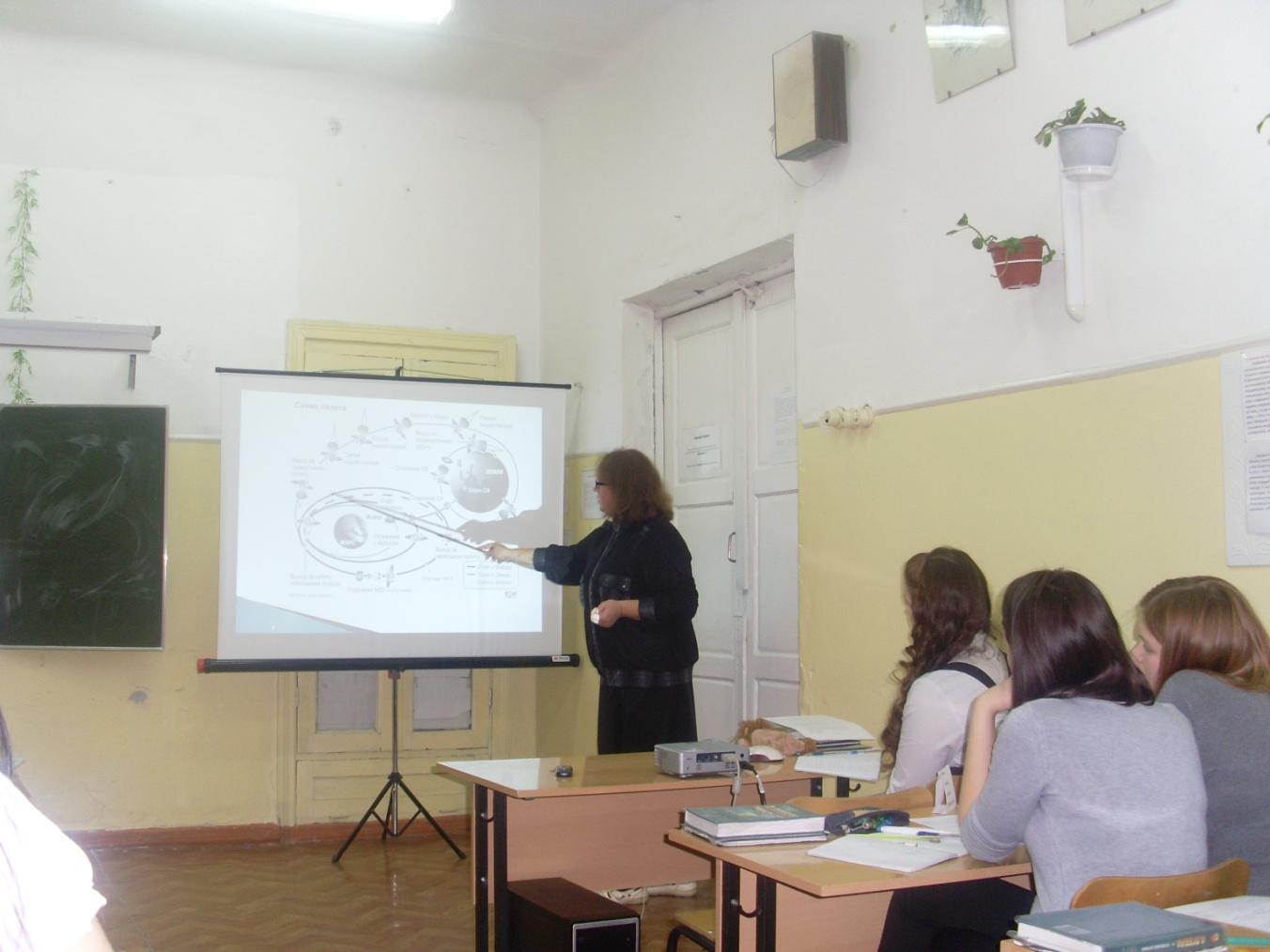 Формы реализации учебного процесса:
Практикум
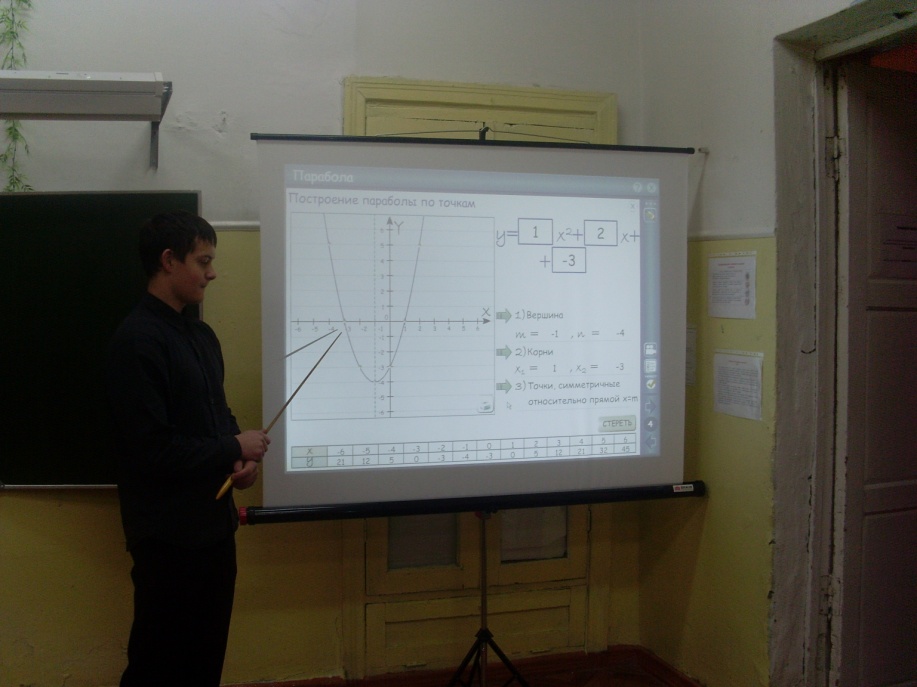 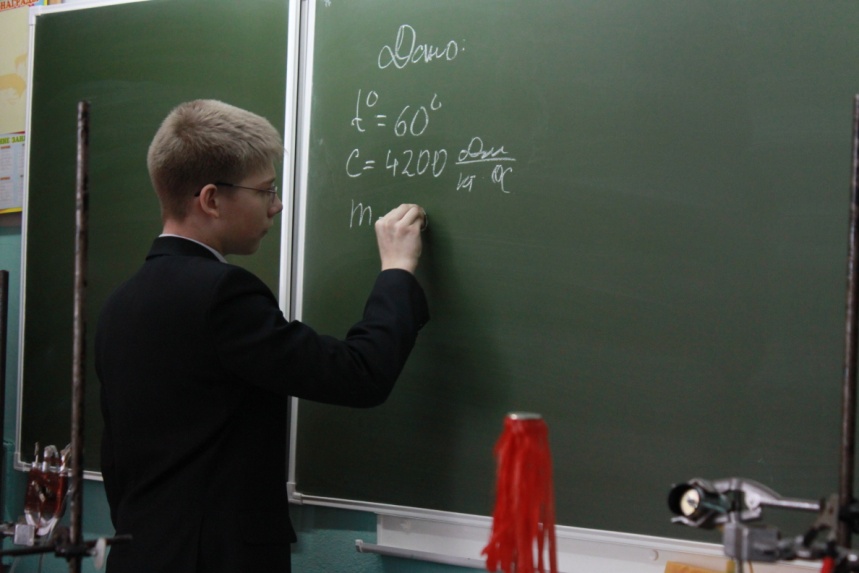 Формы реализации учебного процесса:
Деловая игра
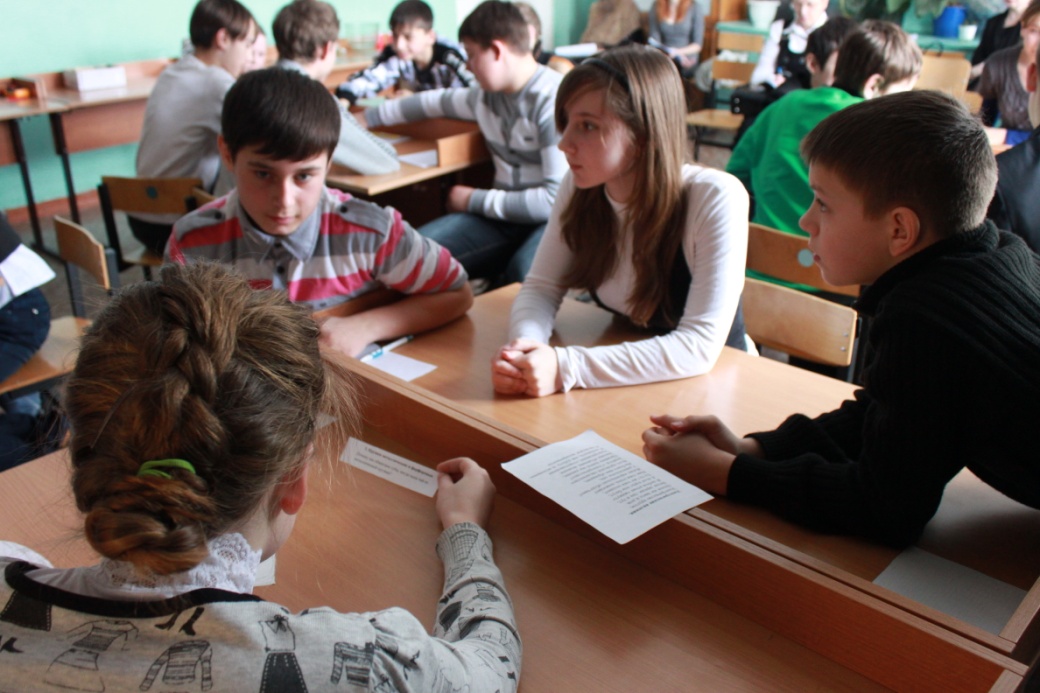 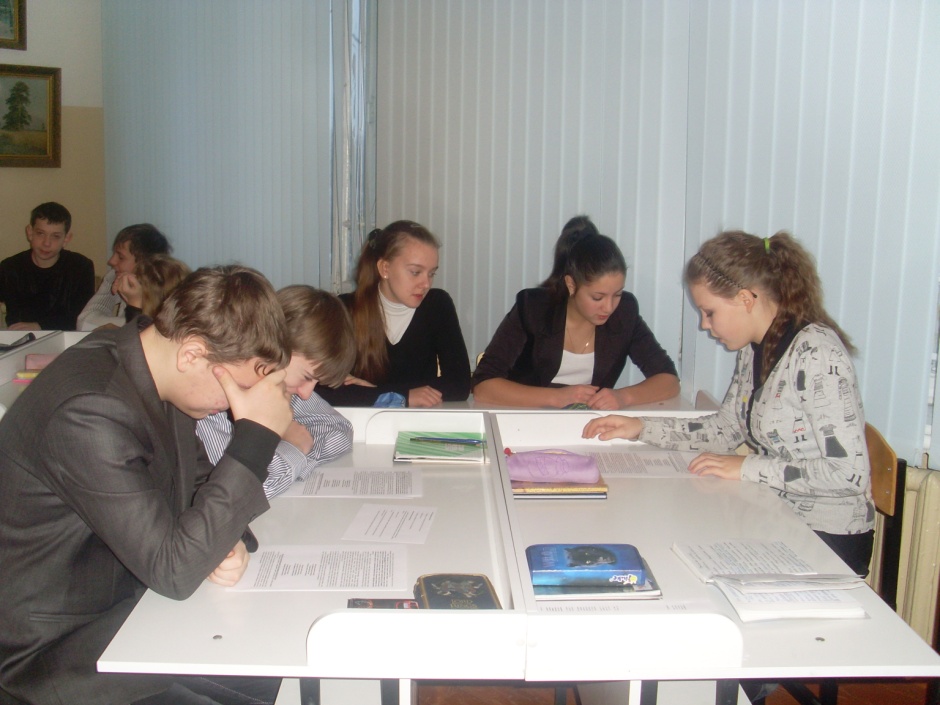 Формы реализации учебного процесса:
Эксперимент
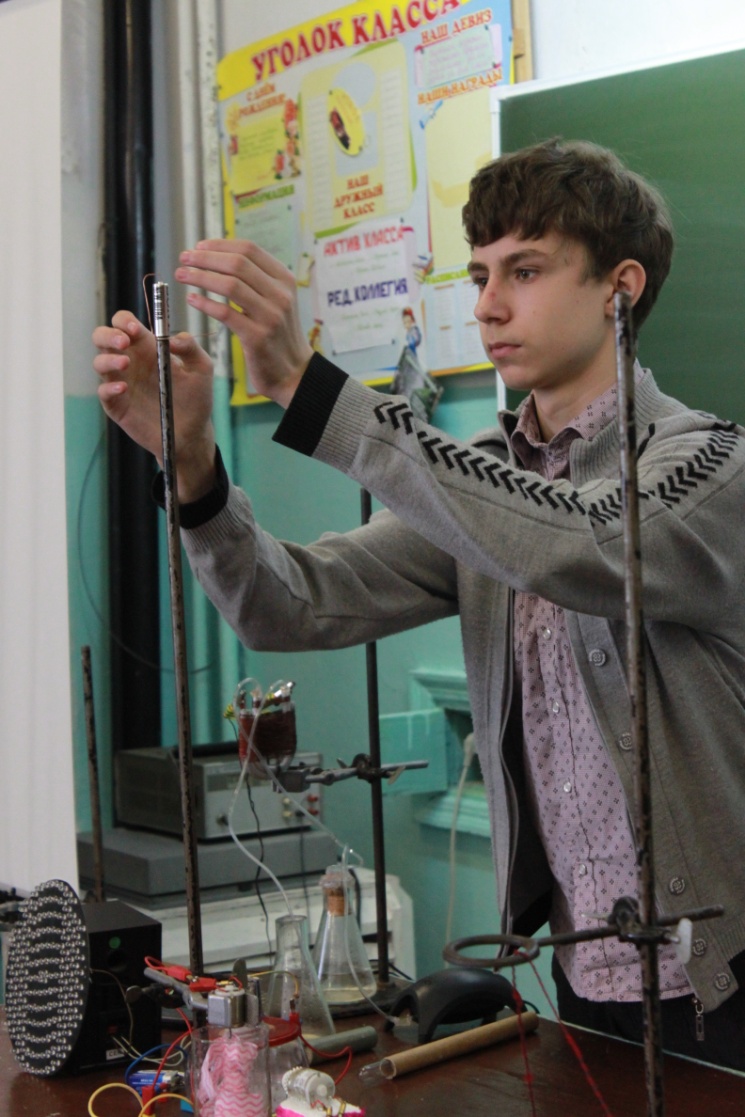 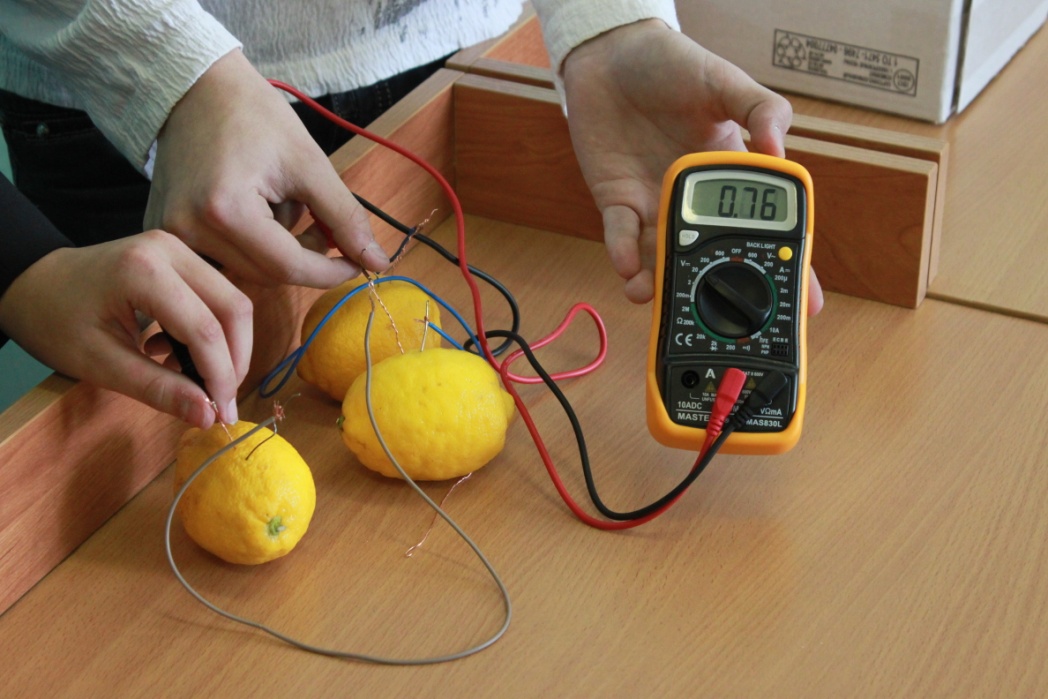 Формы реализации учебного процесса:
Тренинг
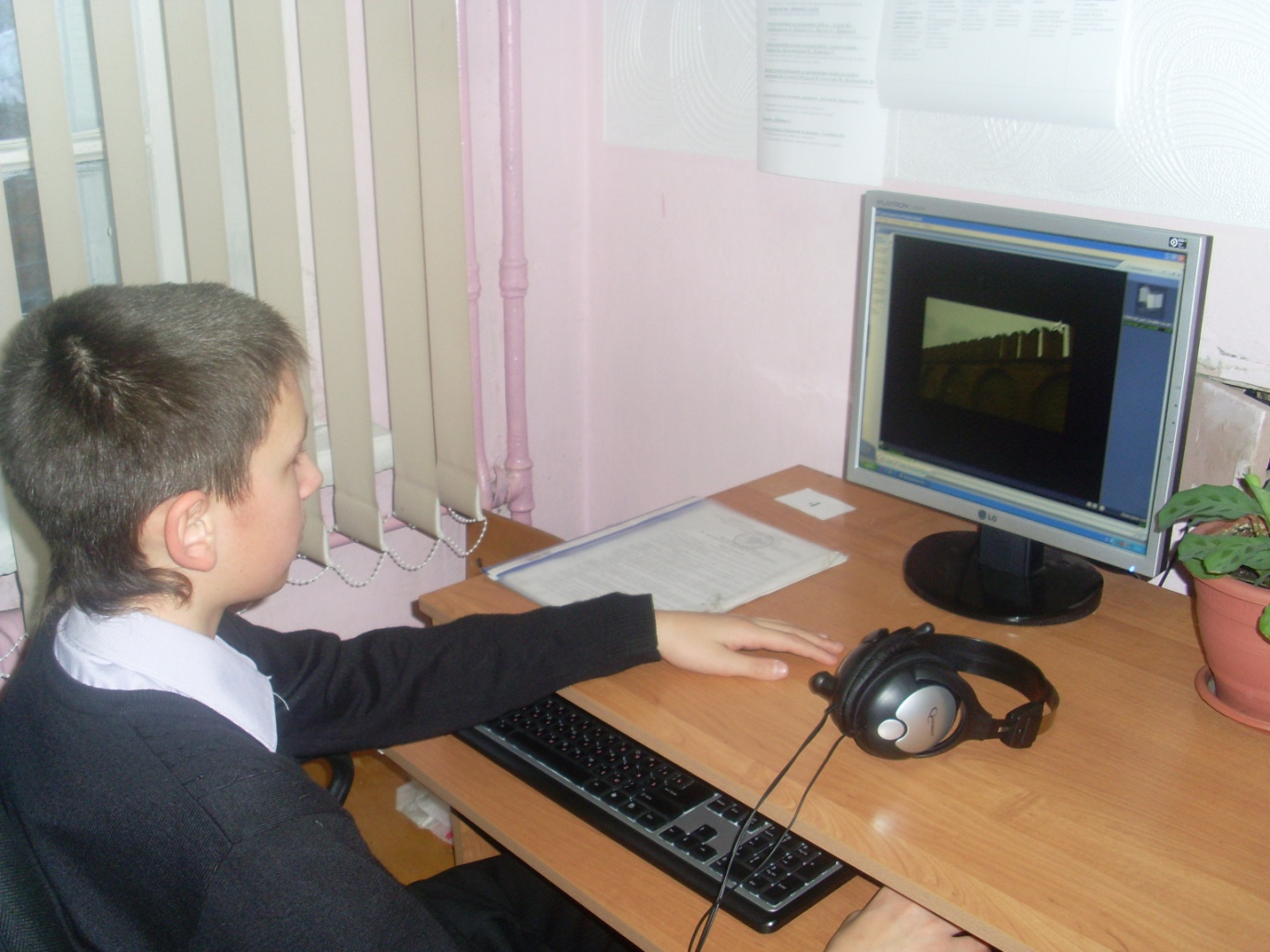 Ожидаемый результат реализации программного обучения:
Значительное повышение познавательного интереса к обучению в профильной школе.
Повышение уровня владения коммуникативными, информационными, гражданскими и личностными компетенциями.
Расширение диапазона мероприятий для раскрытия и развития интеллектуально-креативных способностей и творческая самореализация всех участников образовательного процесса.
Профессиональное самоопределение.
Укрепление психического и физического здоровья детей.
Повышение компетентсного уровня педагогов через приобретенный опыт образовательно-досуговой деятельности.
Формы проверки:
Тестирование с использованием электронных программ
Анкетирование
Наблюдение
Сравнение
Социометрия
Программа осеннего профильного лагеря
Программа осеннего профильного лагеря
Поездка в экспериментариум
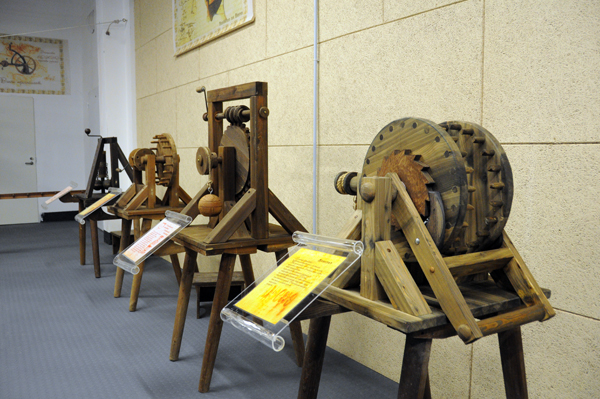 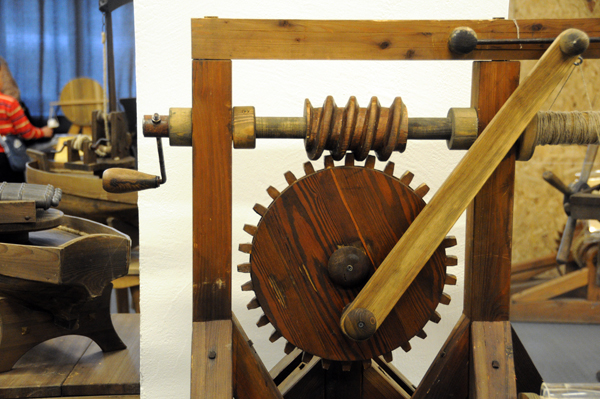 Поездка в экспериментариум
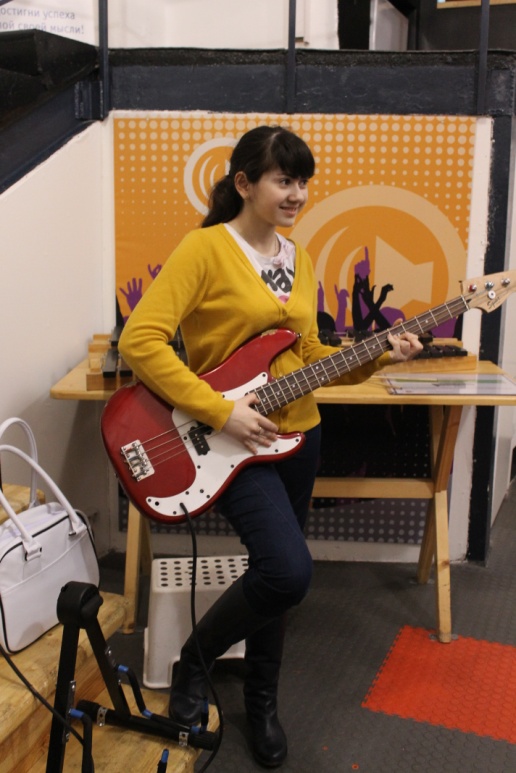 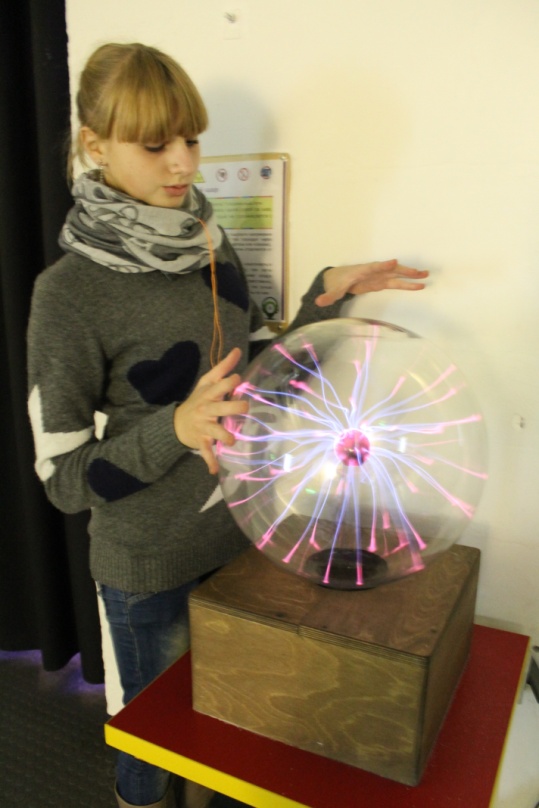